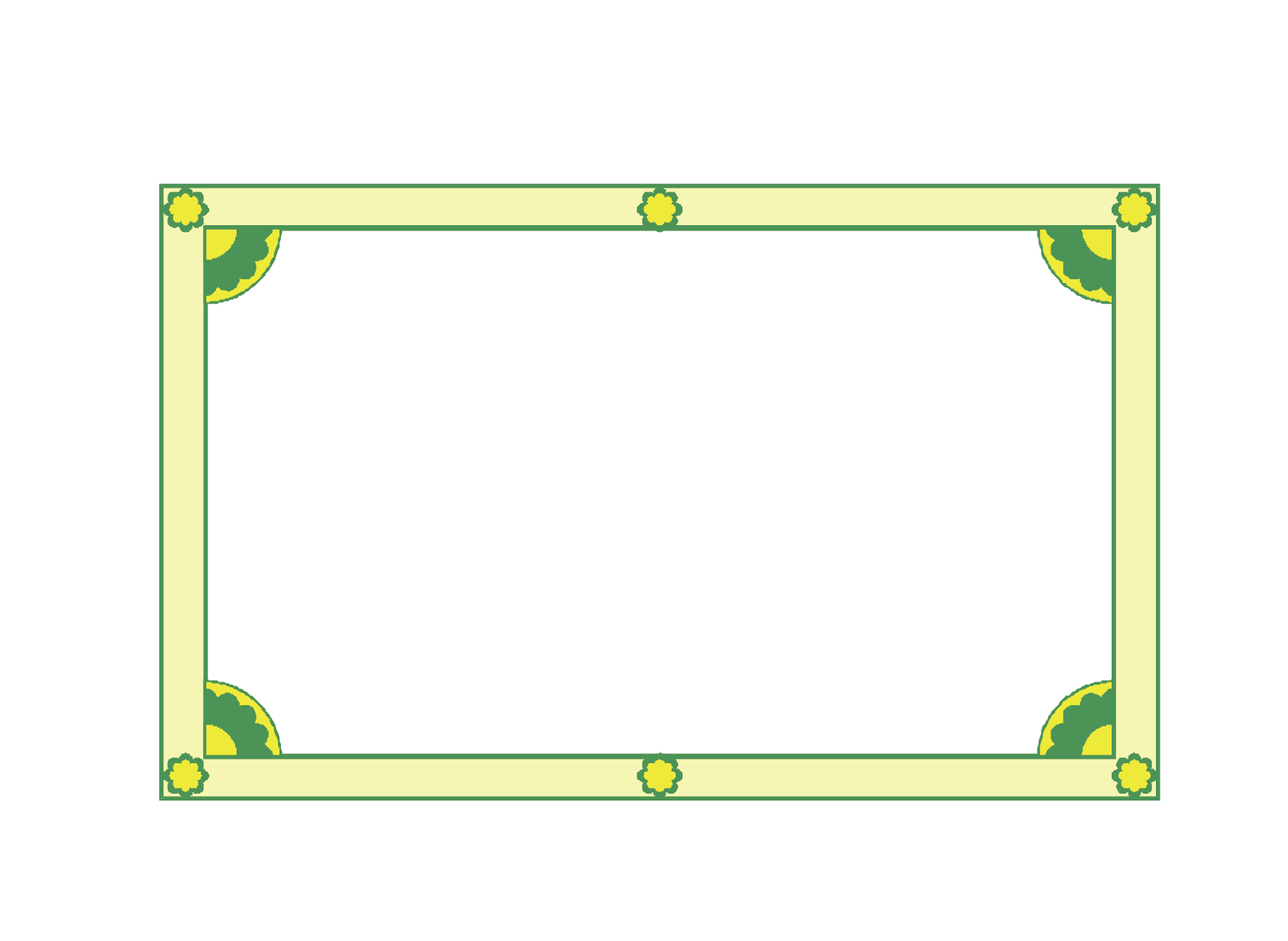 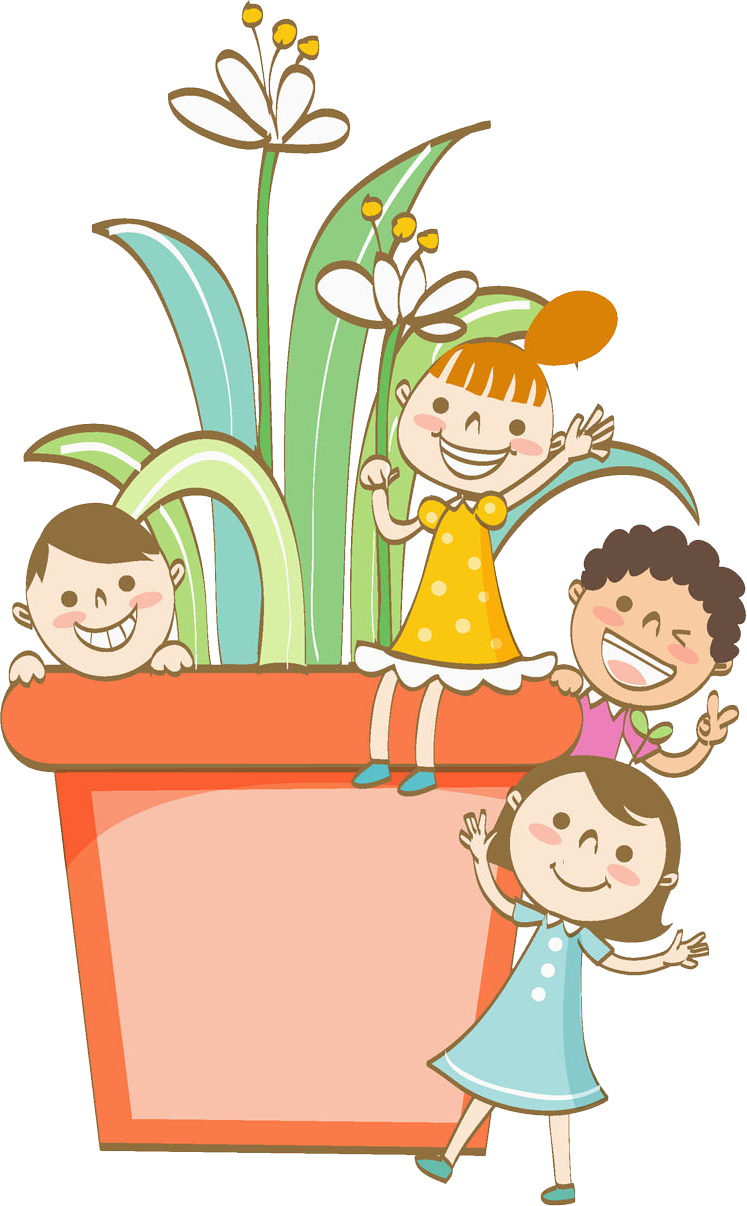 CHỤC VÀ ĐƠN VỊ
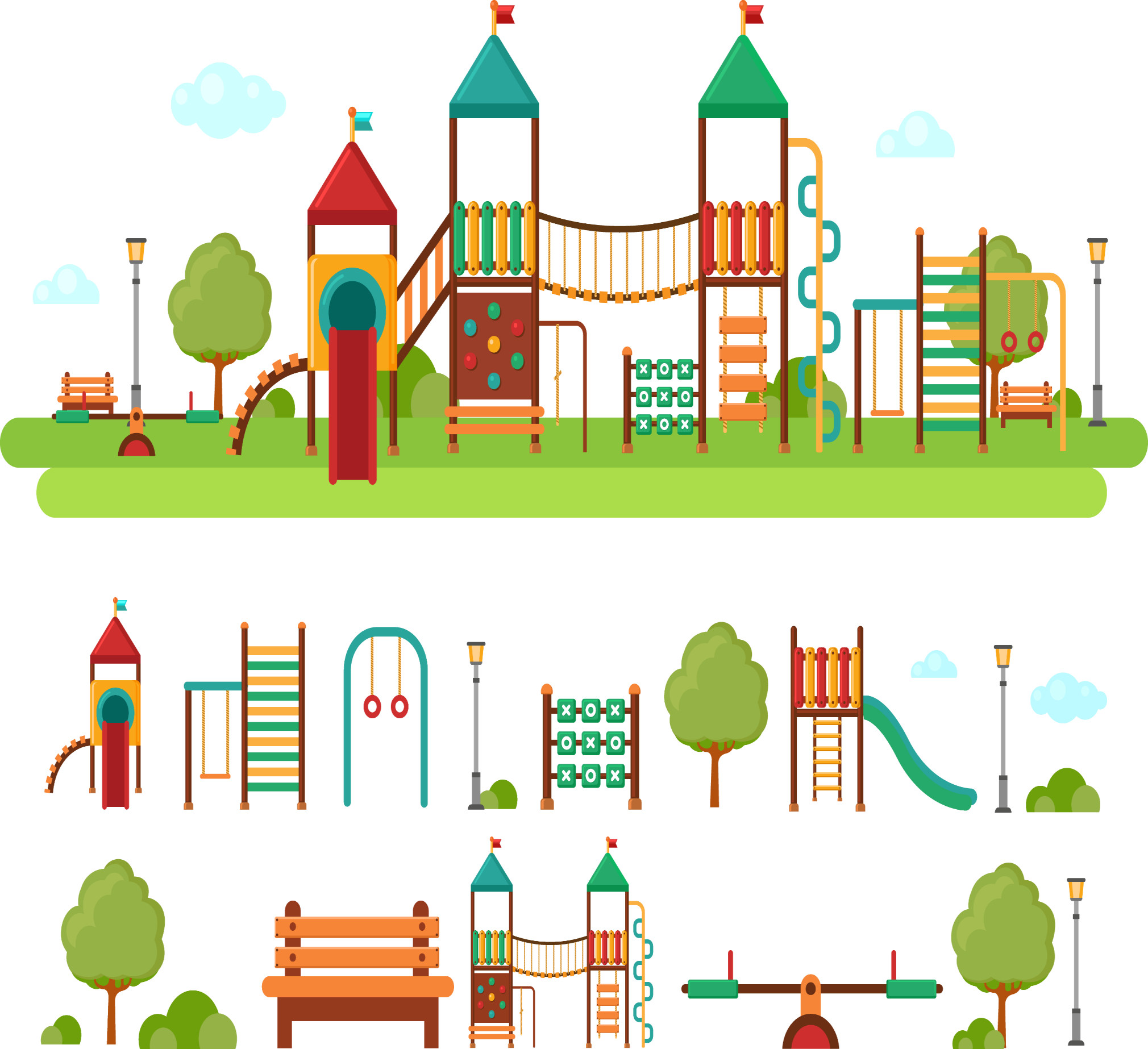 [Speaker Notes: Thiết kế bài giảng bởi Vũ Hồng]
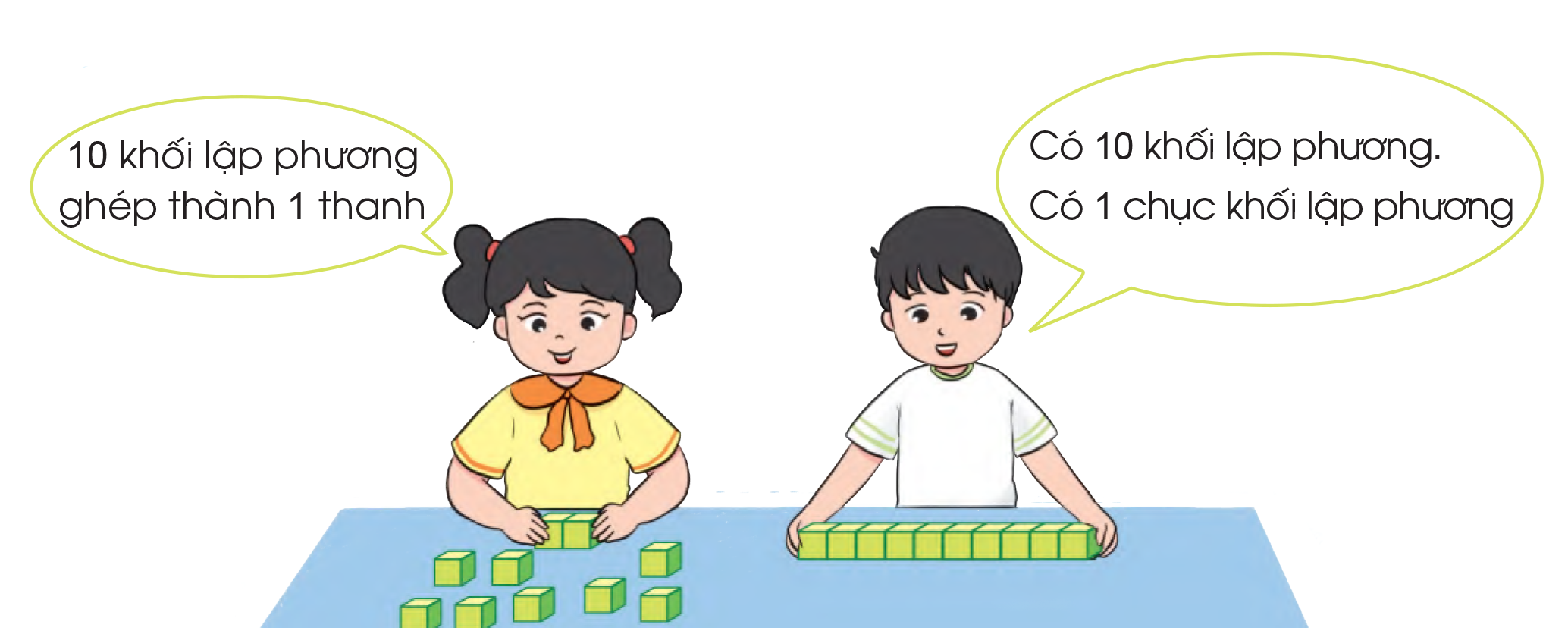 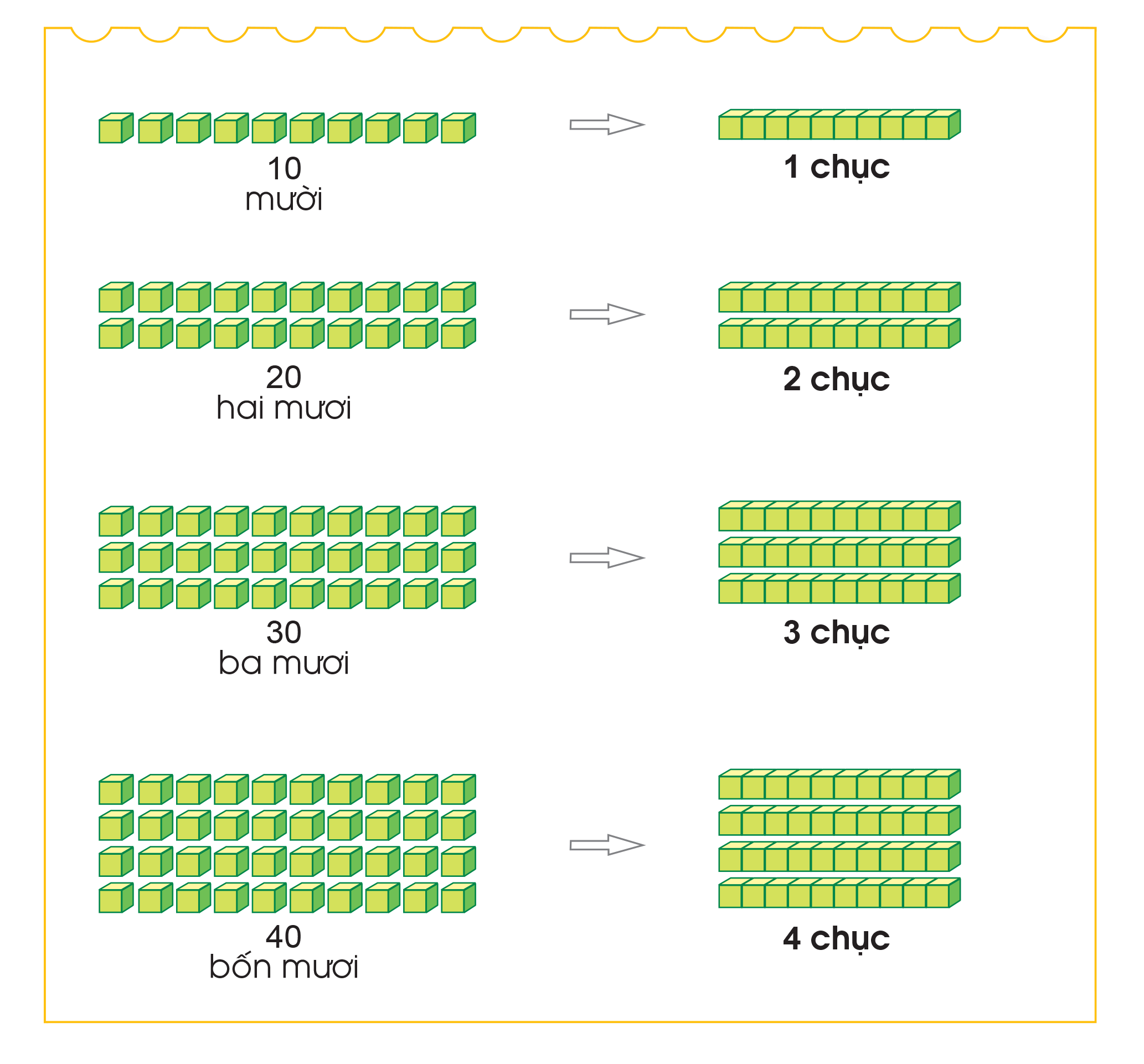 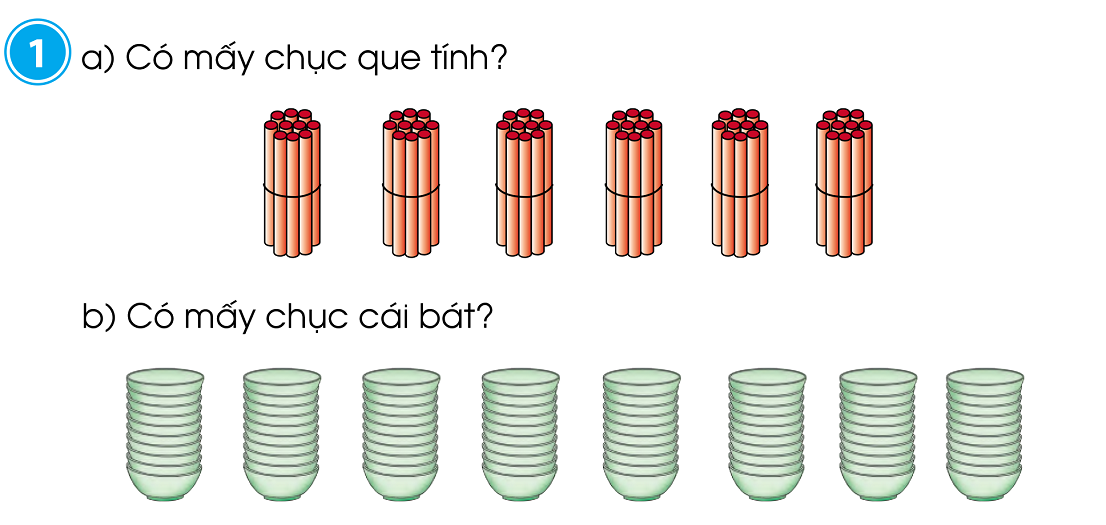 Viết số thích hợp vào chỗ chấm.
a,
Có tất cả …………chục que tính.
6
b,
Có tất cả …………chục cái bát.
8
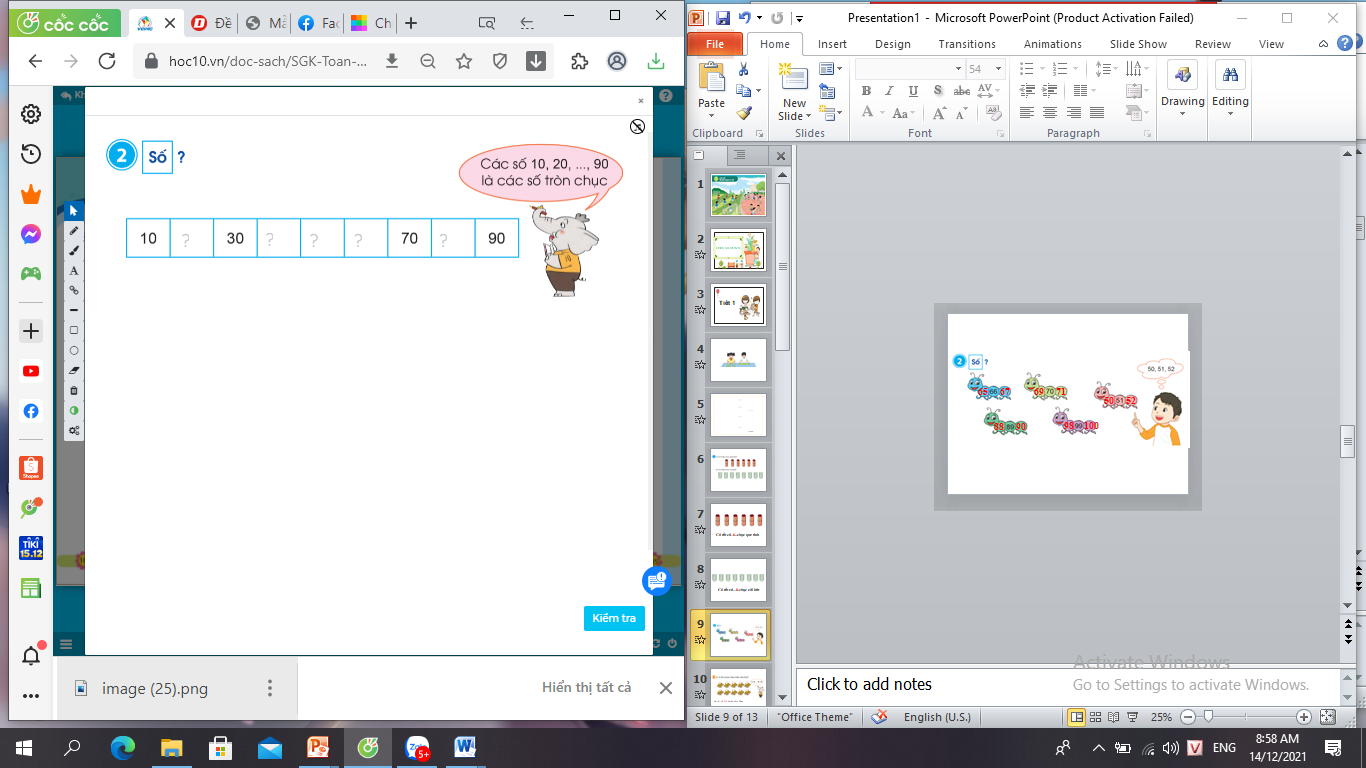 40
20
50
60
80
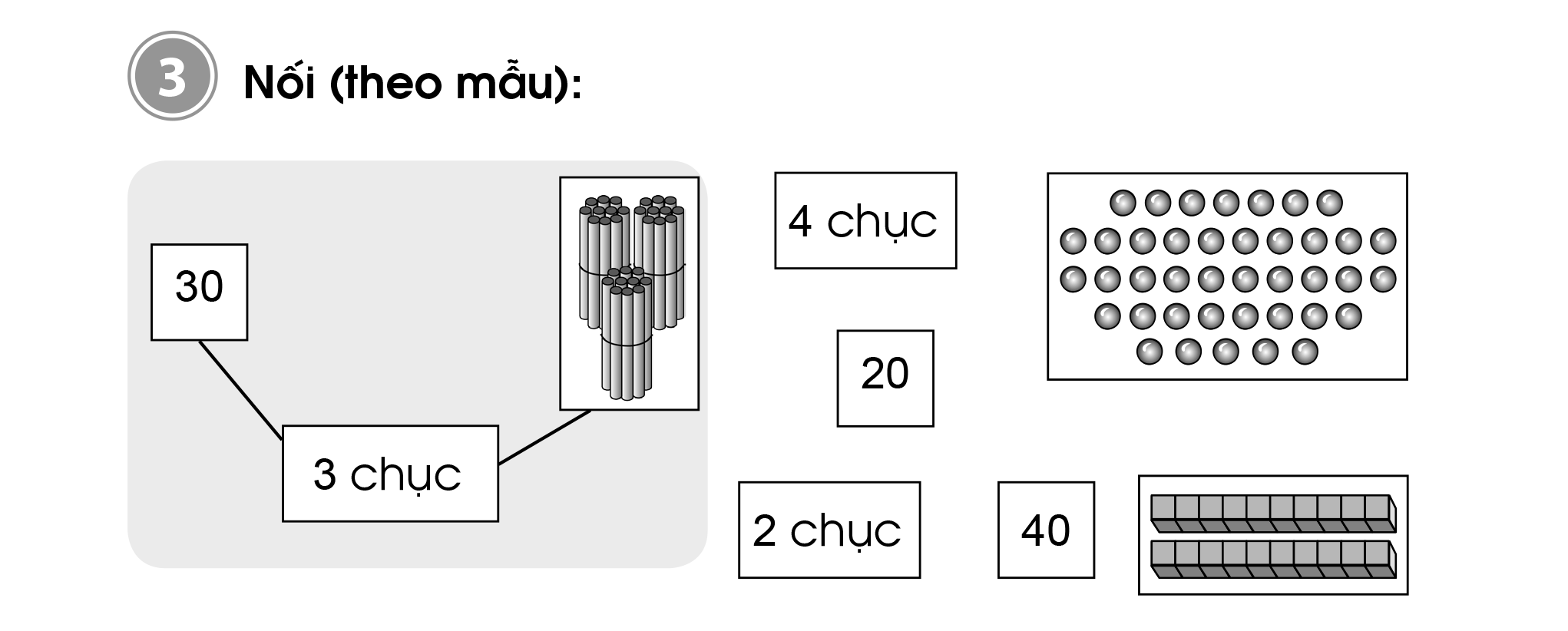 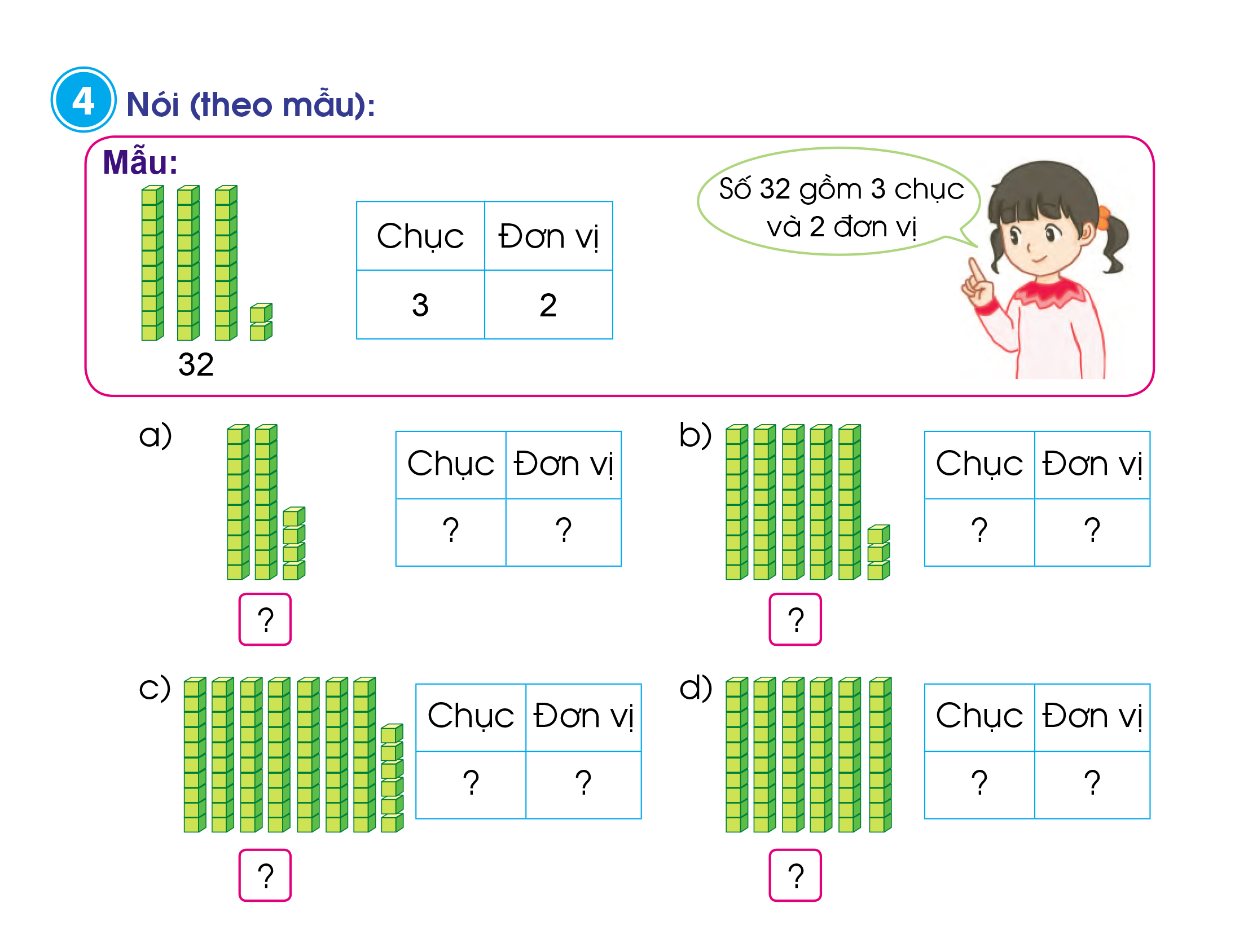 Số?
4
3
2
5
24
53
7
0
7
6
77
60
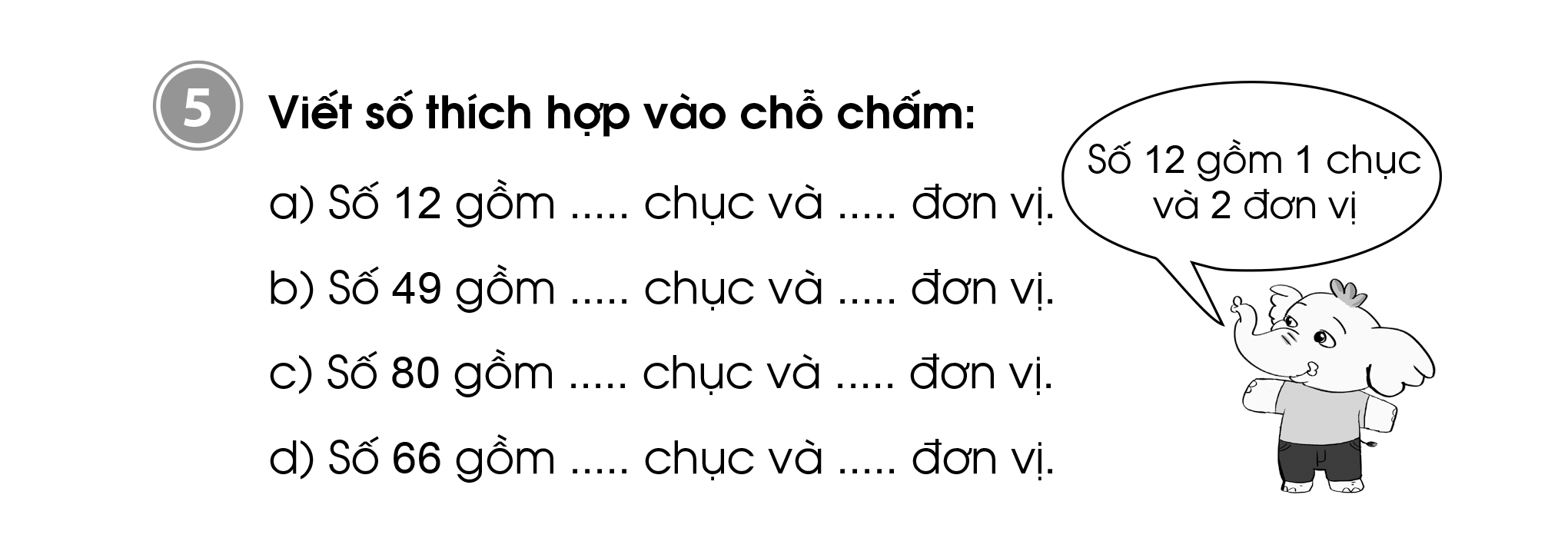 1
2
4
9
8
0
6
6
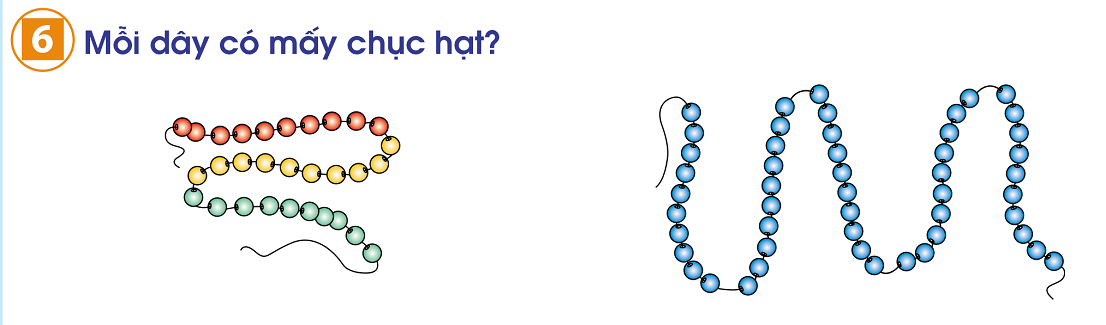 chục
3
chục
5